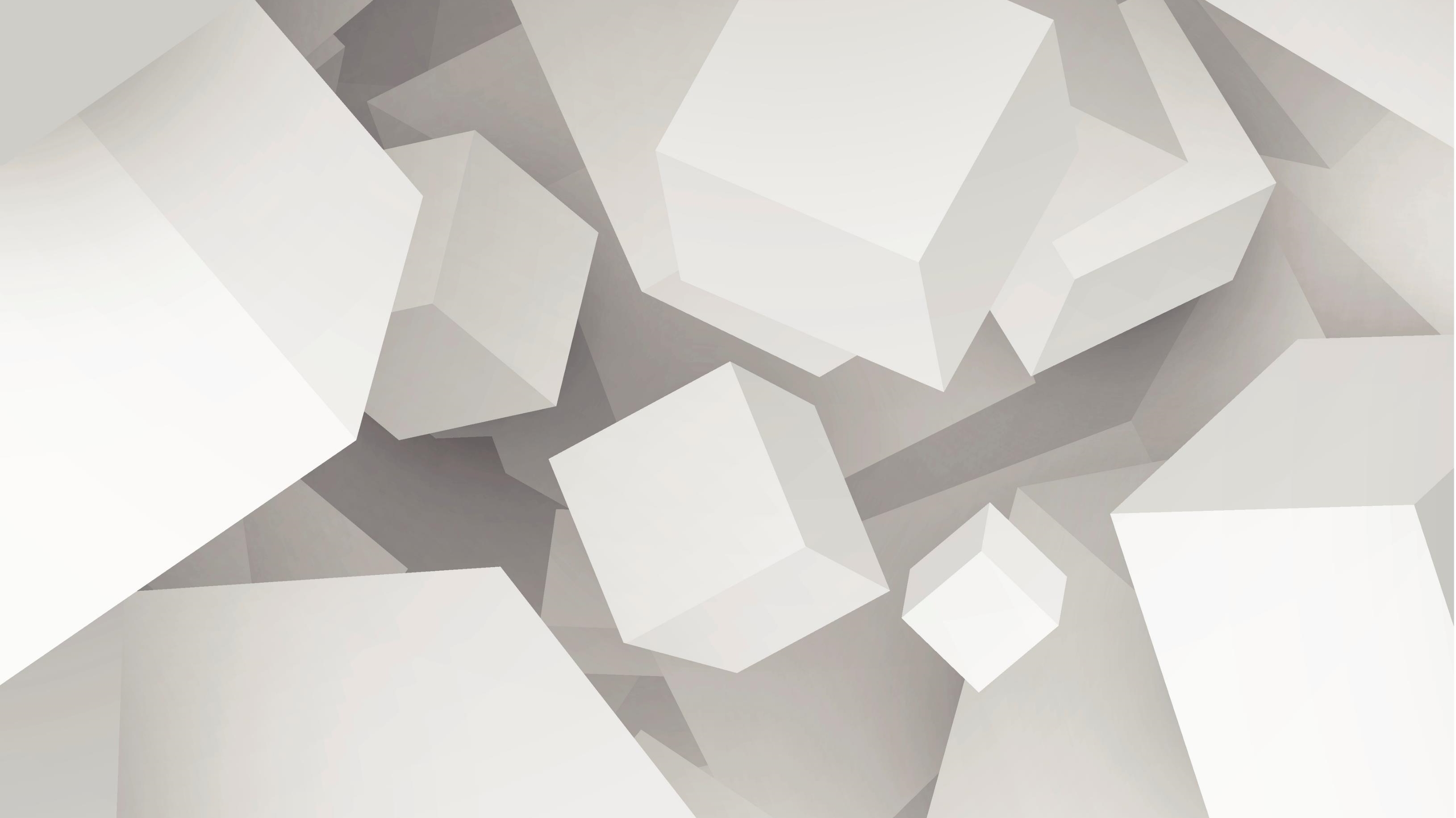 Burgerschap: Criminaliteit
De economische-juridische-politieke dimensie
De economische-juridische-politieke dimensie
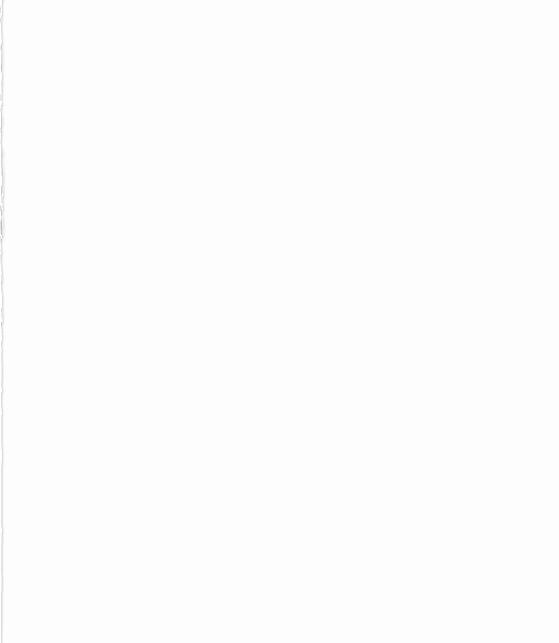 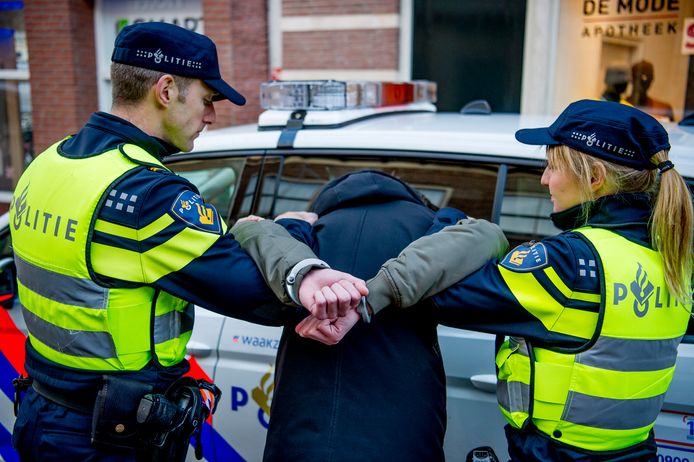 Wat is criminaliteit?
Alles dat voor de wet strafbaar is
Dit kan per plaats en tijd verschillen
Wat vroeger crimineel was is dat nu niet meer perse, en andersom.
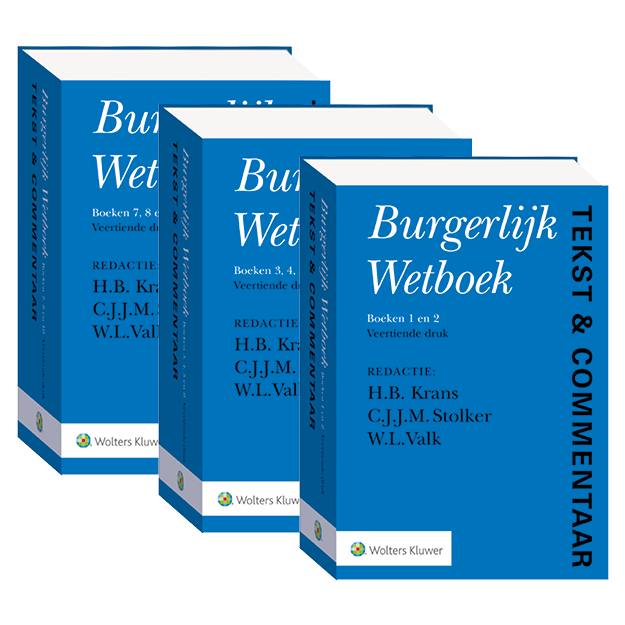 Rechtsregels veranderen in de tijd
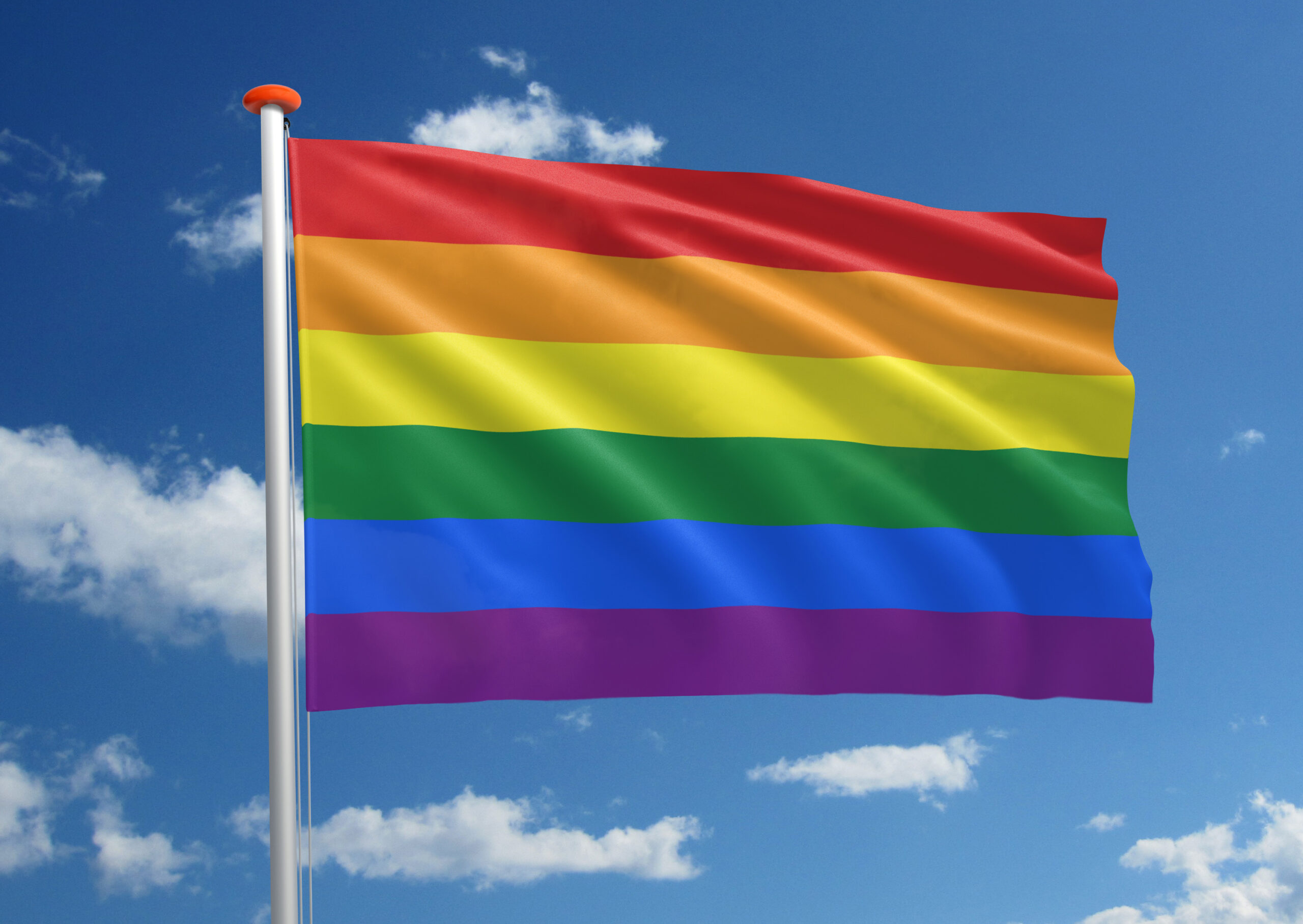 Spugen was vroeger een misdrijf
 Sinds 1970 is overspel niet meer strafbaar

 Godslastering was vroeger een zwaar misdrijf

 Tegenwoordig is hacken van computers strafbaar

 Vroeger stonden er gevangenisstraffen op homoseksualiteit
Rechtsregels verschillen per plaats/land
In Nederland is abortus en euthanasie toegestaan

In Nederland mogen homo’s met elkaar trouwen

(Vuur)wapens zijn in Nederland verboden

Nederland kent geen doodstraf
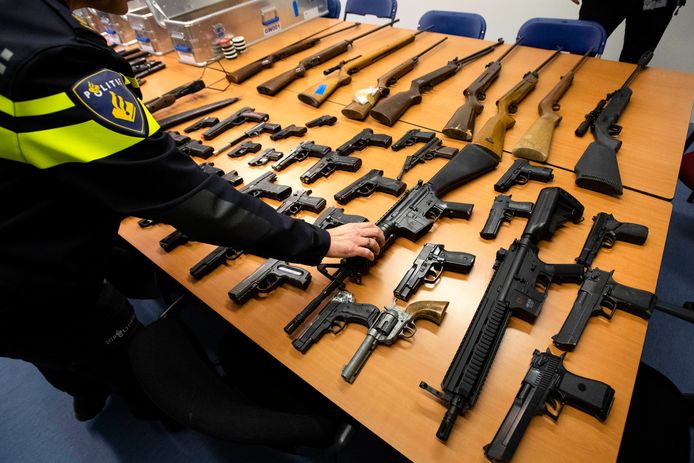 Criminaliteit is een maatschappelijk probleem
Bij criminaliteit komt vaak overlast kijken. Mensen raken hun spullen kwijt, spullen gaan kapot (vandalisme), en het kan mentale en fysieke schade veroorzaken bij andere.
Daarom moet er op landelijk niveau gekeken worden hoe criminaliteit voorkomen en bestreden kan worden.
De vraag is hoe?
Waarom gaan mensen de criminaliteit in?4 theorieën
Bindingstheorie:
Bindingen die mensen hebben in de maatschappij kunnen ertoe leiden dat crimineel gedrag voorkomen wordt. Hoe meer mensen zich verbonden voelen met de samenleving des te meer zullen zij de waarden en normen van de samenleving naleven.

Structureel-deviantie theorie:
Deze theorie veronderstelt dat de structuren in de samenleving zo zijn dat de machtigen, de rijken in het voordeel zijn en dat de armere mensen mensen ‘niet anders kunnen’ dan zich verzetten tegen deze structuren.
Gelegenheidstheorie: 
Crimineel gedrag is een weloverwogen keuze, waarbij de voordelen hoger zijn dan de nadelen (ook wel rationele keuzetheorie genoemd)

Etiketteringstheorie:
Mensen plakken snel bij elkaar etiketten op, waaronder het ‘crimineel’ etiket. Bijvoorbeeld: er zijn mensen die zich gediscrimineerd voelen en zich dan gaan gedragen naar het ‘crimineel’ dat hen opgeplakt wordt.
Toneel-tijd
Verdeel de klas in 4 groepen
Elke groep krijgt een criminaliteitstheorie toegewezen van de docent.
Je krijgt 10 minuten om een kort toneelstukje voor te bereiden waarin de theorie duidelijk wordt.
Ieder groepje voert het toneelstuk voor aan de klas en de rest  moet raden om welke theorie het gaat
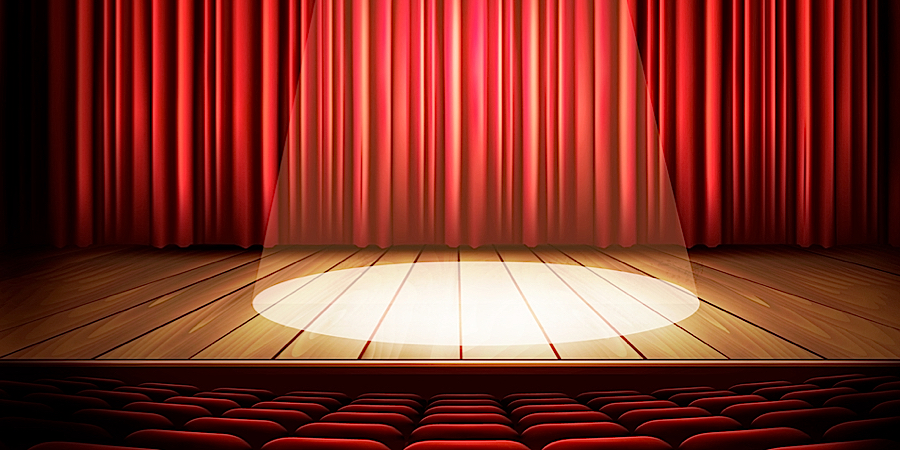 Jeugdcriminaliteit in NederlandWelke van de 4 theorieën zie je terug in het filmpje?
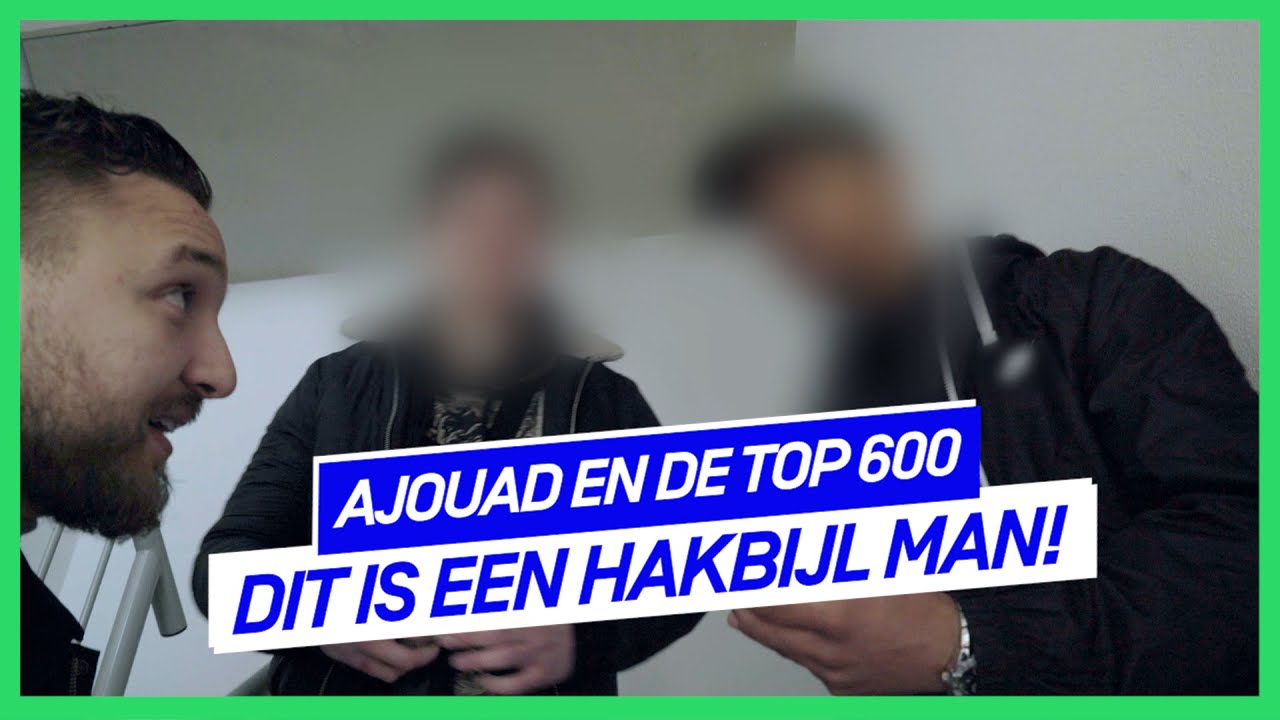 [Speaker Notes: https://www.npostart.nl/ajouad-en-de-top-600/15-10-2020/VPWON_1323601]